Introduce to EdgeX
Terry Lu, ESS-EdgeSense, Embedded-IoT
2018/12/26
Agenda
Architecture
EdgeX Microservice
Device Service
Core Service
Supporting Service
Export Service
Snapshot of Rule Engine
Device-Simple for Device Service Example
Roadmap
Architecture - Microservice (docker)
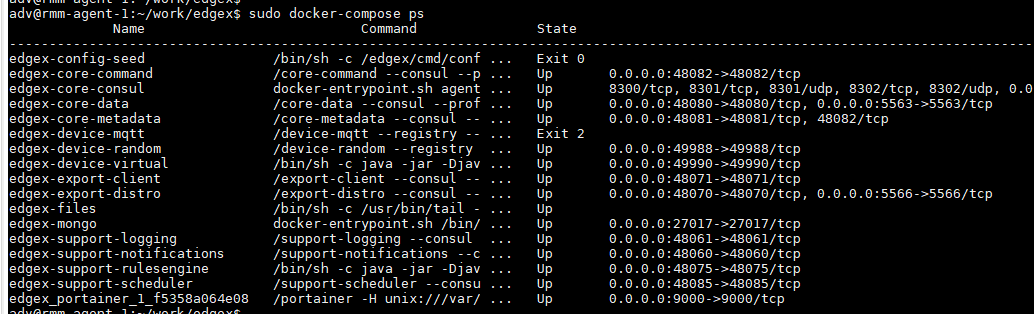 Rest API
Device Service
串接 sensor 與 core service
轉譯 sensor 資料格式與 core service 資料格式
使用 Rest API 與外界溝通
可銜接多個同類型的 sensor
MetaData
記錄 device service 與 sensor 的關係
Core Data
Data service 集中儲存 sensor data
Data client 取得 sensor data
Core Data – Save Sensor Data
Meta
Data
mongo
Database
Device
Device
Service
Core
Data
Core Data – Get Sensor Data
Meta
Data
Database
Client
Core
Data
Command
經由 device service 對 sensor 下達命令
Core Data – Save Sensor Data
Meta
Data
Device
Client
Command
Device
Service
Register & Config
Core Layer module 都可以使用 Rest API 跟 Consul 取得設定
Register & Config
Consul
https://www.consul.io/
Device Service
Export Service Data Flow
MQTT /Rest API
For rule engine / local service
Client Registration
3. MQTT / Rest API
Client 使用 rest API 註冊:
Export 的 sensor 
Export 的 format
Export 的方法(MQTT / Rest API)
2. format
Micro Service
1. Device / Sensor
Rule Engine
Open source Drools
https://www.drools.org/
Simple Driver
Simple Driver
Reference
EdgeX document
https://nexus.edgexfoundry.org/content/sites/docs/staging/master/docs/_build/html/index.html
EdgeX github
https://github.com/edgexfoundry/support-rulesengine
WISE-PaaS/EdgeSense
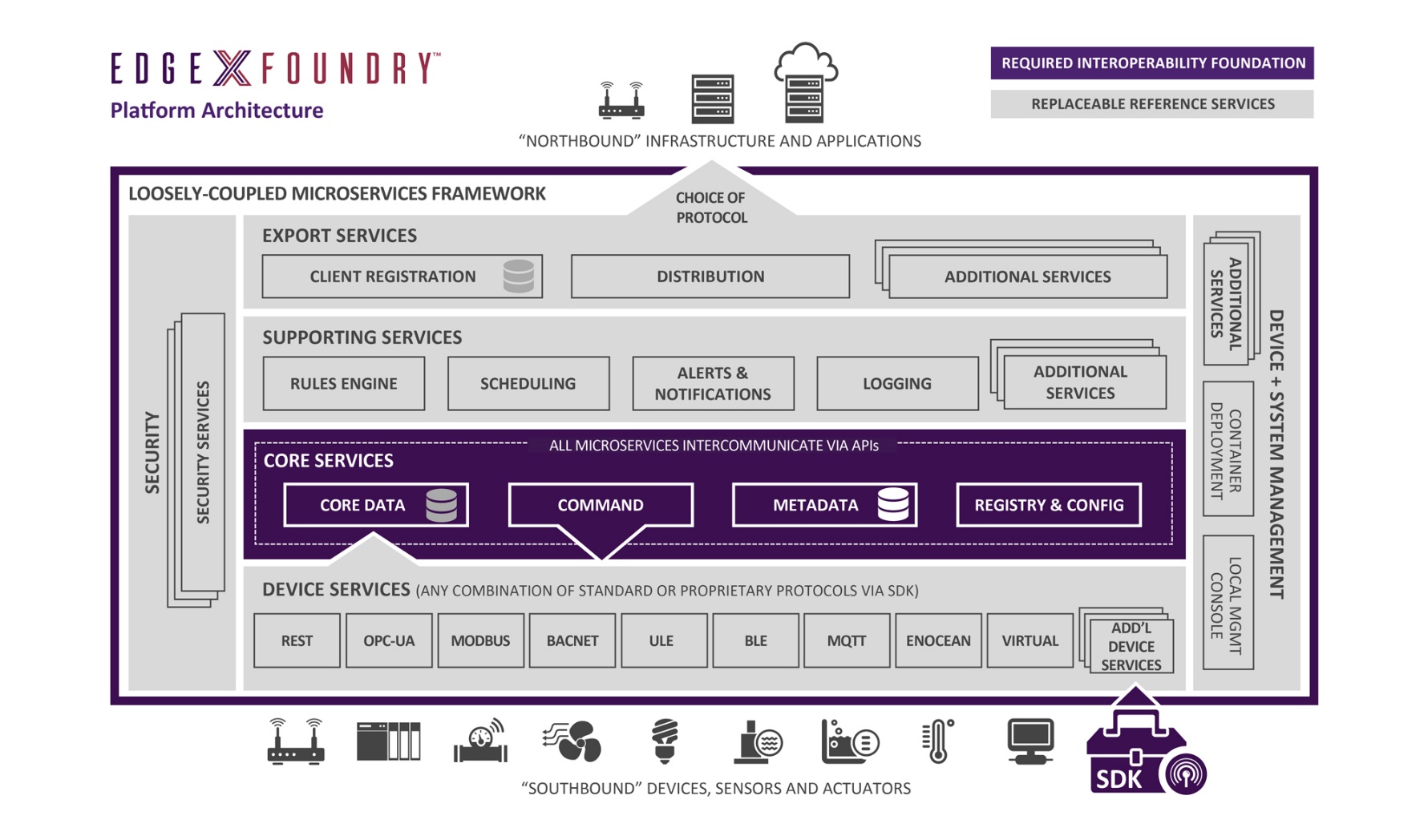 Northbound
Southbound
EdgeX / EdgeSense Roadmap
Sprint - III
Available
Planning
Developing
EdgeX / EdgeSense-Southbound
  - Downlink
  - OTA
2019 / Jan
2019 / Mar
2019/ May
Sprint - I
Sprint - II
EdgeX / Docker
EdgeX / Windows 10
EdgeX / Ubuntu 16.04
EdgeX / WISE-PaaS/EdgeSense
  - Uplink
Go Together, 
          We Go Far and Grow Big